Child of Love
(We The Kingdom)
I was walking the wayside Lost on a lonely road I was chasing the high life Tryna satisfy my soul All the
lies I believed in Left me crying like the rain Then I saw lightning from Heaven And I've never been the
same I'm gonna climb a mountain I'm gonna shout about it I am a child of love I found a world of
freedom I found a friend in Jesus I am a child of love
I've felt the sting of the fire But I saw You in the
flames Just when I thought it was over You broke me out of the grave I'm gonna climb a mountain I'm
gonna shout about it I am a child of love I found a world of freedom I found a friend in Jesus I am a
child of love I am a child of love, yeah, oh I am a child of love Nothing can change the way You love
me Nothing can change the way I belong to You
Yes I do Nothing can separate Nothing can change
the way You love me Nothing can change the way
I belong to You Yes I do Nothing can separate I'm
gonna climb a mountain I am a child of love I found a world of freedom I am a child of love I'm gonna climb
a mountain I'm gonna shout about it I am a child of love I found a world of freedom I found a friend in
Jesus I am a child of love, oh yeah Yeah, I am a child of love I am a child of love
Been the same. I’m gonna climb the mountain. I’m gonna shout about it. I am a child of love. I found a
World of freedom. I found a friend in Jesus. I am a child of love. I’ve felt the sting of the fire. But I saw
You in the flames. Just when I thought it was over. You broke me out of the grave.  I’m gonna climb A
Mountain. I’m gonna shout about it. I am a child of love. I found a world of freedom. I found a friend in
Jesus. I am a child of love. I’m gona climb a mountain, I’m gonna shout about it. I am a child of
Love. I found a world of freedom, I found a friend in Jesus. I am a child of love. Yeah Oh I am a child of
Love. Yeah oh I am a child of love. Nothing can change the way you love me. Nothing can change
The way. I belong to you. Yes’ I do, nothing can separate. Nothing can change the way you love me.
Nothing can change the way. I belong to you. Yes, I do. Nothing can separate. I’m gonna climb a
Mountain, I am a child of love. I found a world of Freedom. I am a child of Love.  I’m gonna climb a
Mountain, I’m gonna shout about it. I am a child of love. I found a world of freedom. I found a friend in
Jesus. I am a child of Love. I’m gonna climb a mountain. I’m gonna shout about it. I am a child of
Love. I found a world of freedom. I found a friend in Jesus. I am a child of love. Oh Yeah, oh I am a child
Of love. Oh yeah, oh I am a child of love. Oh yeah ,I am a child of love.
Graves into Gardens
(Elevation Worship)
I searched the World but it couldn’t fill me. Man’s empty praise and treasures that fade Are never
Enough. Then you came along and put me back together And every desire Is now satisfied here in
Your love. Oh’ there’s nothing better than you. There’s nothing better than you. Lord there’s nothing
Nothing is better than you. Im not afraid to show you my weakness. My failures and flaws Lord you’ve
Seen them all and you still call me friend.Cause the God of the mountain. Is the God of the Valley.
There’s not a place. Your mercy and grace. Wont find me again. Oh there’s nothing better than you. There’s
Nothing better than you. Lord there’s nothing. Nothing is better than you. Oh there’s nothing better
Better than you. There’s nothing better than you. Lord’ there’s nothing. Nothing is better than you.
You turn mourning to dancing. You give beauty for ashes. You turn shame into glory. You’re the only one
Who can. You turn mourning to dancing. You give beauty for ashes. You turn shame into glory. You’re
The only one who can. You turn graves into gardens. You turn bones into armies. You turn seas into
Highways. You’re the only one who can you’re the only one who can. Oh there’s nothing better than you
There’s nothing better than you. Lord there’s nothing. Nothing is better than you. Oh there’s nothing better
Than you. There’s nothing better than you. Lord, there’s nothing. Nothing is better than you. You turn
Graves into gardens. You turn bones into armies. You turn seas into highways. You’re the only one who
Can. You turn graves into gardens. You turn bones into armies. You turn seas into highways you’re the
Only one who can. You’re the only one who. You’re the only one who can.
Make Room The Church Will Sing
(Elyssa Smith, Community Music)
Here is where I lay it down Every burden, every crown This is my surrender This is my surrender
Here is where I lay it down Every lie and every doubt
This is my surrender And I will make room for You
To do whatever You want to To do whatever You want to I will make room for You To do whatever You
want to To do whatever You want to Here is where I lay it down Every burden, every crown This is my
surrender This is my surrender Here is where I lay it down Every lie and every doubt This is my surrender
And I will make room for You To do whatever You want to To do whatever You want to And I will make
room for You To do whatever You want to To do whatever You want to And I will make room for You
To do whatever You want to To do whatever You want to And I will make room for You To do
whatever You want to To do whatever You want to (Jesus) Have Your way, have Your way Jesus Have
Your way with us Have Your way with us, ooh We surrender We surrender Jesus Have Your way Jesus
Shake up the ground of all my tradition Break down the walls of all my religion Your way is better Your
way is better Shake up the ground of all my tradition Break down the walls of all my religion Your way is
better Your way is better Shake up the ground of all my tradition Break down the walls of all my religion
Your way is better Your way is better Shake up the ground of all my tradition Break down the walls of all
my religion Your way is better Your way is better And I will make room for You To do whatever You want to
To do whatever You want to I will make room for You To do whatever You want to To do whatever You
want to Here is where I lay it down You are all I'm chasing now This is my surrender This is my
surrender Here is where I lay it down You are all I'm chasing now This is my surrender This is my
surrender.
“Good Good Father”(Chris Tomlin)
I’ve heard a thousand stories of what they think you’re like. But I’ve heard the tender whispers of love
In the dead of night. And you tell me that you’re pleased and that I’m never alone. You’re a good
Good Father. It’s who you are, it’s who you are, it’s who you are and I am loved by you. It’s who I am
It’s who I am. It’s who I am. I’ve seen many searching for answers far and wide. But I know we’re
All searching for answers only you provide. Cause you know just what we need before we say a word.
You’re a good good Father. It’s who you are, It’s who you are. It’s who you are. And I’m loved by you. It’s
Who I am, It’s who I am, It’s who I am. You are perfect in all of your ways. You are perfect in all of
Your ways. You are perfect in all of your ways to us. You are perfect in all of your ways. You are perfect in
All of your ways. You are perfect in all of your ways to us. You’re a good good Father. It’s who you are, It’s
who you are, It’s who you are. And I’m loved by you. It’s who I am, it’s who I am, It’s who I am.
Love so undeniable I, I , can hardly speak. Peace so unexplainable I , I , can hardly think. As you call me
Deeper still. As you call me deeper still. As you call me deeper still into Love love love. You’re a good
Good father. It’s who you are, It’s who you are, it’s who you are. And I’m loved by you. It’s who I am,
It’s who I am, It’s who I am.
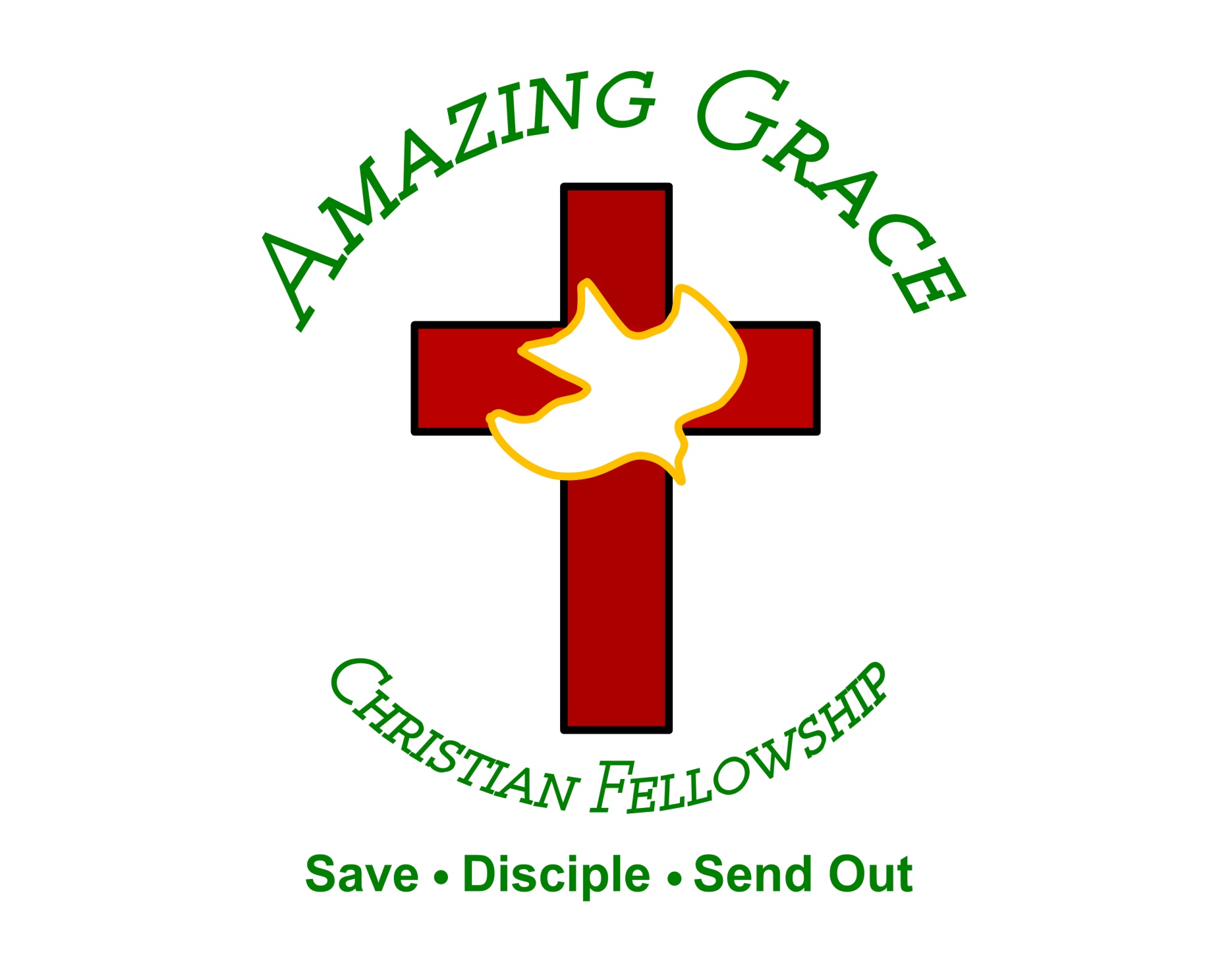 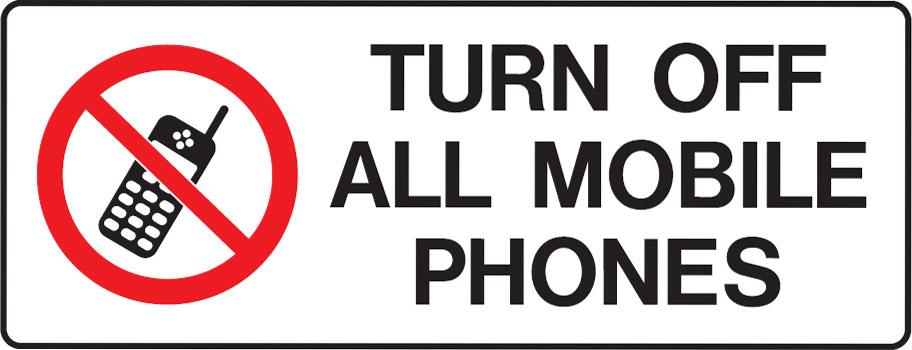 Our Treasured Fathers 
by Pastor Fee Soliven
1 Kings 2:1-4
Sunday Morning 
June 19, 2022
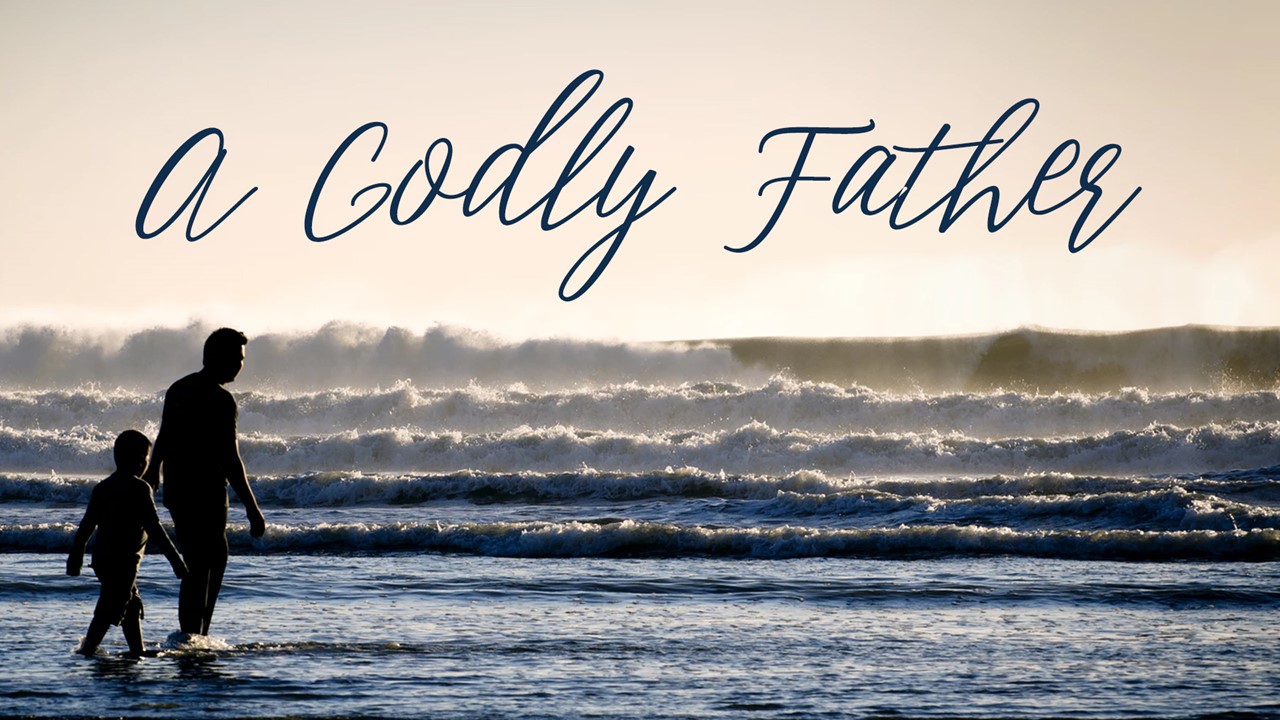 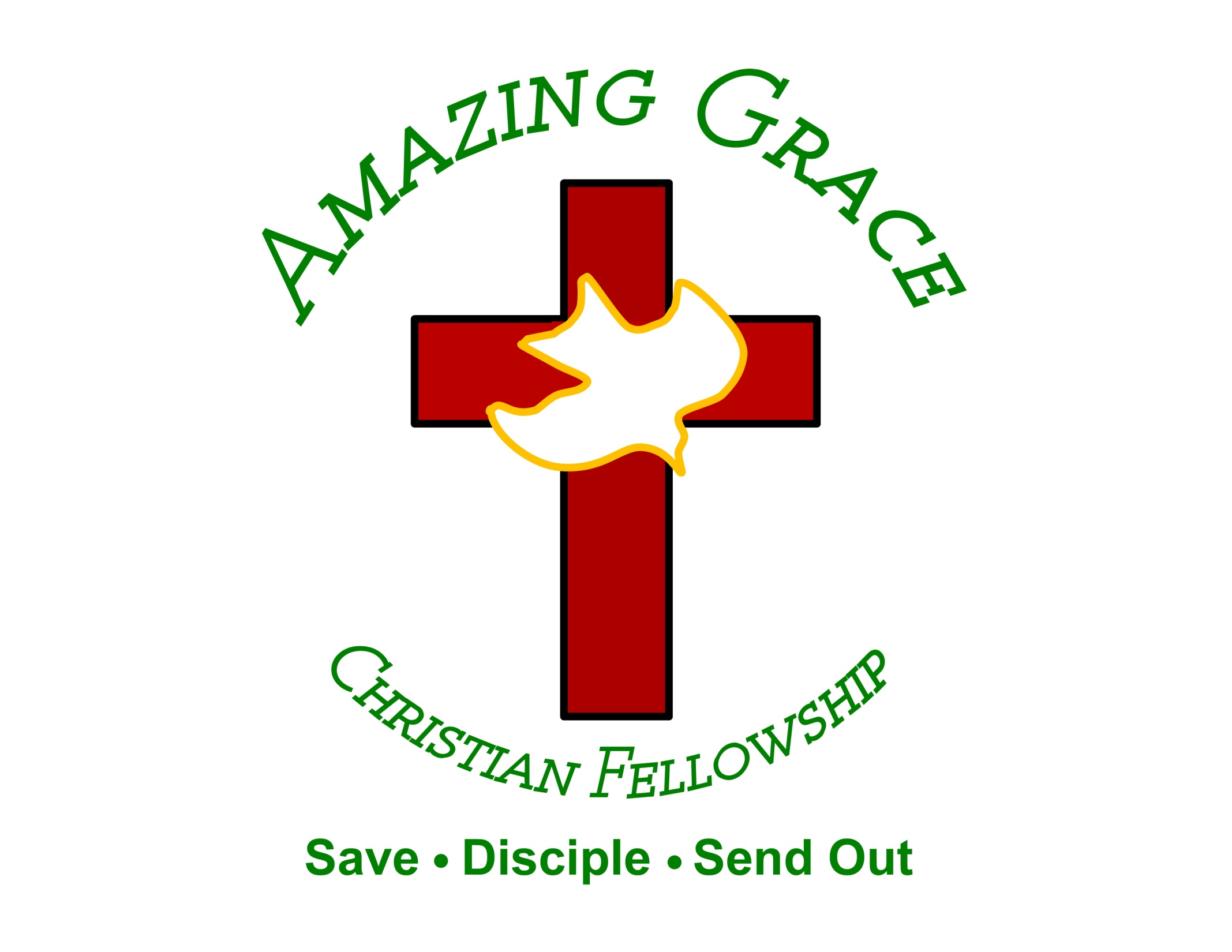 1 Kings 2:1-4
1 Now the days of David drew near that he should die, and he charged Solomon his son, saying: 2 "I go the way of all the earth; be strong, therefore, and prove yourself a man.
3 And keep the charge of the LORD your God: to walk in His ways, to keep His statutes, His commandments, His judgments, and His testimonies, as it is written in the Law of Moses, that you may prosper in all that you do and wherever you turn;
4 that the LORD may fulfill His word which He spoke concerning me, saying, 'If your sons take heed to their way, to walk before Me in truth with all their heart and with all their soul,' He said, 'you shall not lack a man on the throne of Israel.'
Newspaper columnist 
Abigail Van Buren wrote, 
"If you want your children to keep their feet on the ground, put some responsibility on their shoulders." Responsibility isn't a curse, it's a blessing.
Booker T. Washington said, 
"Few things help an individual more that to place responsibility upon him and to let him know that you trust him."
Do we men still need such advice today?
43% of US children live 
without their father 

SOURCE: US Department of Census
63% of teen suicides are from fatherless homes. That's 5 times the national average. 

SOURCE: U.S. Dept of Health H.S., Bureau of the Census
71% of pregnant teenagers lack a father. 

SOURCE: U.S. Department of Health and Human Services
90% of all runaways and homeless children are from fatherless homes. 
That's 32 times the national average.

SOURCE: US D.H.H.S., Bureau of the Census
80% of rapists with anger problems come from fatherless homes. 
14 times the national average. 

SOURCE: Criminal Justice & Behavior, Vol 14, pp. 403-26, 1978
85% of children with behavioral problems come from fatherless homes. 
20 times the national average. 

SOURCE: Center for Disease Control
71% of all high school dropouts come from fatherless homes. 
9 times the national average. 

SOURCE: National Principals Association Report
75% of all adolescent patients in chemical abuse centers come from fatherless homes. 10 times the national average. 

SOURCE: Rainbow's for all God's Children
85% of all youths in prison come from fatherless homes. 
20 times the national average. 

SOURCE: U.S. Dept. of Justice
Daughters of single parents without a Father involved are 53% more likely to marry as teenagers, 711% more likely to have children as teenagers, 164% more likely to have a pre-marital birth and 92% more likely to get divorced themselves.

SOURCE: Teen Challenge
85% of youths in prisons grew up in a fatherless home. 

SOURCE: Texas Department of Corrections, 2021
Fatherless boys and girls are: twice as likely to drop out of high school; twice as likely to end up in jail; four times more likely to need help for emotional or behavioral problems. 

SOURCE: US D.H.H.S. news release
Proverbs 23:22-25
22 Listen to your father who begot you, And do not despise your mother when she is old. 23 Buy the truth, and do not sell it, Also wisdom and instruction and understanding. 24 The father of the righteous will greatly rejoice, And he who begets a wise child will delight in him. 25 Let your father and your mother be glad, And let her who bore you rejoice.
Nurture: 
as defined by the Merriam-Webster Dictionary, means “to supply with nourishment; to educate; or to further the development of.”
1. Our Heavenly Father nurtures us by comforting us when we are troubled.
2 Corinthians 1:3-4
3 Blessed be the God and Father of our Lord Jesus Christ, the Father of mercies and God of all comfort, 4 who comforts us in all our tribulation, that we may be able to comfort those who are in any trouble, with the comfort with which we ourselves are comforted by God.
2 Corinthians 7:6
"Nevertheless God, who comforts the downcast..."
2. Our Heavenly Father nurtures us through His tender care.
Isaiah 49:15-16
15 "Can a woman forget her nursing child, And not have compassion on the son of her womb? Surely they may forget, Yet I will not forget you. 16 See, I have inscribed you on the palms of My hands; Your walls are continually before Me.
James 5:11
11 Indeed we count them blessed who endure. You have heard of the perseverance of Job and seen the end intended by the Lord--that the Lord is very compassionate and merciful.
3. Our Heavenly Father nurtures us by providing for our needs.
Matthew 6:25-31
25 "Therefore I say to you, do not worry about your life, what you will eat or what you will drink; nor about your body, what you will put on. Is not life more than food and the body more than clothing?
26 Look at the birds of the air, for they neither sow nor reap nor gather into barns; yet your heavenly Father feeds them. Are you not of more value than they? 27 Which of you by worrying can add one cubit to his stature?
28 So why do you worry about clothing? Consider the lilies of the field, how they grow: they neither toil nor spin; 29 and yet I say to you that even Solomon in all his glory was not arrayed like one of these.
30 Now if God so clothes the grass of the field, which today is, and tomorrow is thrown into the oven, will He not much more clothe you, O you of little faith? 31 Therefore do not worry, saying, 'What shall we eat?' or 'What shall we drink?' or 'What shall we wear?'
Philippians 4:19
"And my God shall supply all your need according to His riches in glory by Christ Jesus."
4. Our Heavenly Father nurtures us through encouragement.
Romans 15:4
"For whatever things were written before were written for our learning, that we through the patience and comfort of the Scriptures might have hope"
5. Our Heavenly Father nurtures us through loving discipline.
Hebrews 12:1-8
1 Therefore we also, since we are surrounded by so great a cloud of witnesses, let us lay aside every weight, and the sin which so easily ensnares us, and let us run with endurance the race that is set before us,
2 looking unto Jesus, the author and finisher of our faith, who for the joy that was set before Him endured the cross, despising the shame, and has sat down at the right hand of the throne of God.
3 For consider Him who endured such hostility from sinners against Himself, lest you become weary and discouraged in your souls. 4 You have not yet resisted to bloodshed, striving against sin.
5 And you have forgotten the exhortation which speaks to you as to sons:"My son, do not despise the chastening of the LORD, Nor be discouraged when you are rebuked by Him; 6 For whom the LORD loves He chastens, And scourges every son whom He receives."
7 If you endure chastening, God deals with you as with sons; for what son is there whom a father does not chasten? 8 But if you are without chastening, of which all have become partakers, then you are illegitimate and not sons.
6. Our Heavenly Father nurtures us through personal instruction.
John 14:26
"But the Helper, the Holy Spirit, whom the Father will send in My name, He will teach you all things, and bring to your remembrance all things that I said to you..."
What did God teach the Thessalonians?
1 Thessalonians 4:9
9 But concerning brotherly love you have no need that I should write to you, for you yourselves are taught by God to love one another;
7. Our Heavenly Father nurtures us through encouragement.
Romans 15:4
"For whatever things were written before were written for our learning, that we through the patience and comfort of the Scriptures might have hope"
Proverbs 20:7 
"The righteous man walks in his integrity; his children are blessed after him."
A Father's Love
A father is respected because He gives his children leadership...

Appreciated because He gives his children care...

Valued because He gives his children time...

Loved because He gives his children the one thing they treasure most - himself...
1 Thessalonians 4:13-18
13 But I do not want you to be ignorant, brethren, concerning those who have fallen asleep, lest you sorrow as others who have no hope. 14 For if we believe that Jesus died and rose again, even so God will bring with Him those who sleep in Jesus.
15 For this we say to you by the word of the Lord, that we who are alive and remain until the coming of the Lord will by no means precede those who are asleep. 16 For the Lord Himself will descend from heaven with a shout, with the voice of an archangel, and with the trumpet of God. And the dead in Christ will rise first.
17 Then we who are alive and remain shall be caught up together with them in the clouds to meet the Lord in the air. And thus we shall always be with the Lord. 18 Therefore comfort one another with these words.
1 Corinthians 15:50-54
50 Now this I say, brethren, that flesh and blood cannot inherit the kingdom of God; nor does corruption inherit incorruption. 51 Behold, I tell you a mystery: We shall not all sleep, but we shall all be changed-- 52 in a moment, in the twinkling of an eye, at the last trumpet. For the trumpet will sound, and the dead will be raised incorruptible, and we shall be changed.
53 For this corruptible must put on incorruption, and this mortal must put on immortality. 54 So when this corruptible has put on incorruption, and this mortal has put on immortality, then shall be brought to pass the saying that is written: "Death is swallowed up in victory."
20 Again, when a righteous man turns from his righteousness and commits iniquity, and I lay a stumbling block before him, he shall die; because you did not give him warning, he shall die in his sin, and his righteousness which he has done shall not be remembered; but his blood I will require at your hand.
Acts 2:38-39
38 Then Peter said to them, "Repent, and let every one of you be baptized in the name of Jesus Christ for the remission of sins; and you shall receive the gift of the Holy Spirit. 39 For the promise is to you and to your children, and to all who are afar off, as many as the Lord our God will call."
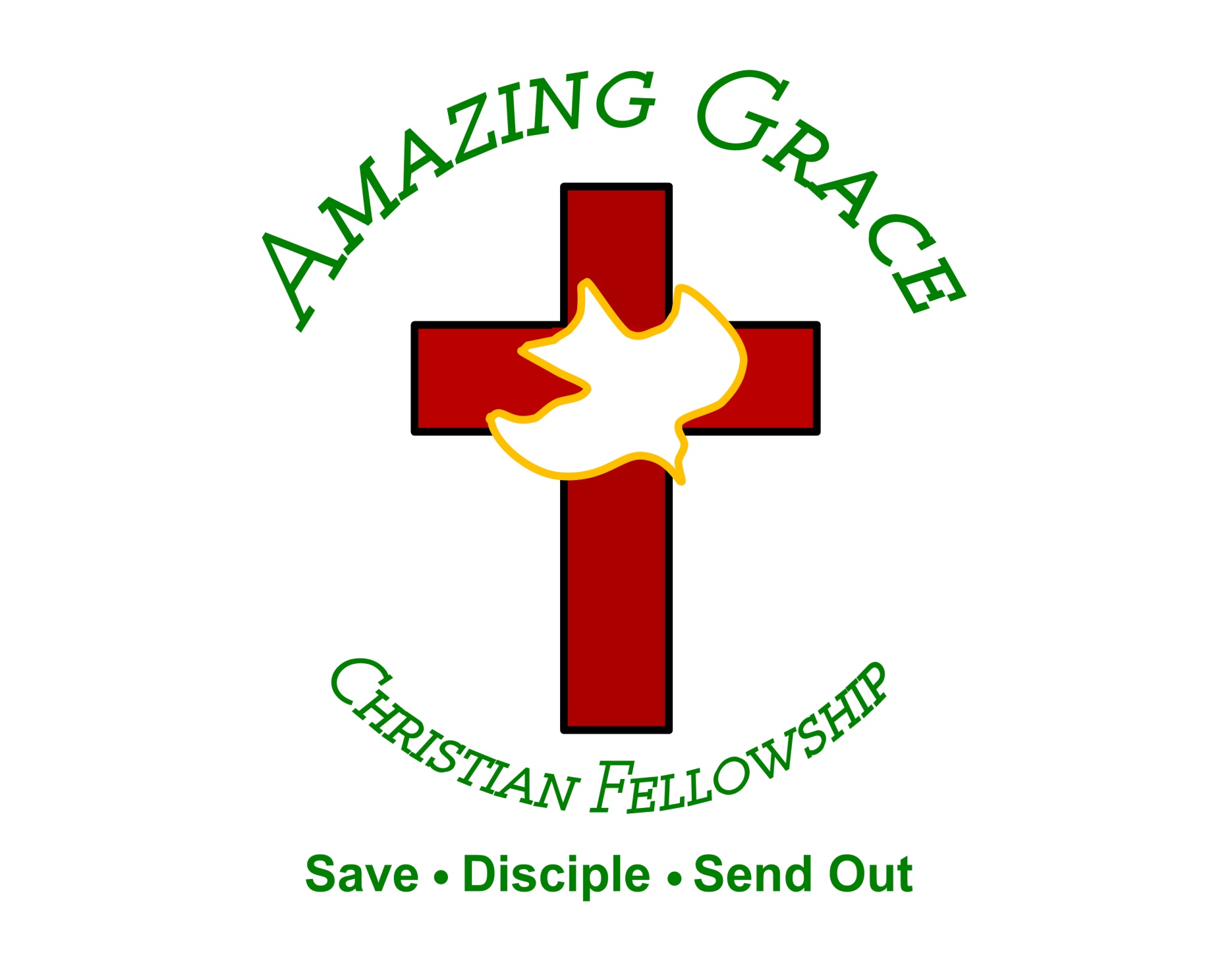